SETA ShowcaseActive Learning in Lectures
james.brooks-3@manchester.ac.uk
7th April 2022
“instructional activities involving students in doing things and thinking about what they are doing”
Bonwell and Eison (1991)
 Active Learning: Creating Excitement in the Classroom AEHE-ERIC Higher Education
Active learning increases student performance inscience, engineering, and mathematics
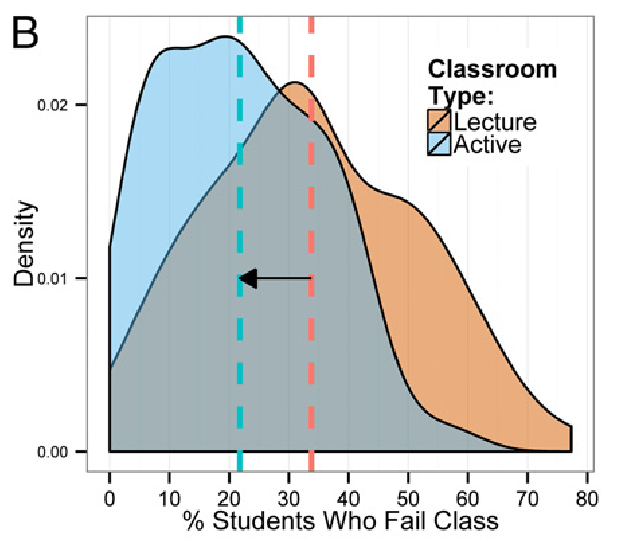 Meta analysis of 225 studies
Student performance on examinations and concept inventories increased by 0.47 SD
Students in classes with traditional lecturing were 1.5 times more likely to fail than those with active learning
https://math.stanford.edu/~conrad/papers/PNAS.pdf
[Speaker Notes: (weighted standardized mean difference of 0.47, Z = 9.781, P<<0.001). Theseresults were consistent across disciplines: they observed no significant difference in theeffects of active learning in biology, chemistry, computer science, engineering, geology, math,physics, and psychology course

f the experiments analyzed here had been conducted as randomized controlled trials of medicalinterventions, they may have been stopped for benefit—meaning that enrolling patients in the control condition might be discontinuedbecause the treatment being tested was clearly more beneficial

additionally, all else being equal, active learning has been shown to decrease the achievement gap for underrepresented minorities and first generation college students]
Active learning promotes a more positive attitudes towards the course [in schools]
Meta-analysis of 144 studies
Overall effect size for the effectiveness of active learning on attitudes towards the course (g = 0.757).
“properly implemented student-centred teaching will lead to more positive attitudes towars the course”
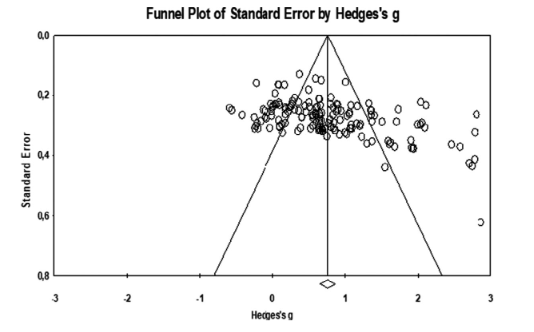 https://bera-journals.onlinelibrary.wiley.com/doi/epdf/10.1002/rev3.3346
The Engagement Grid
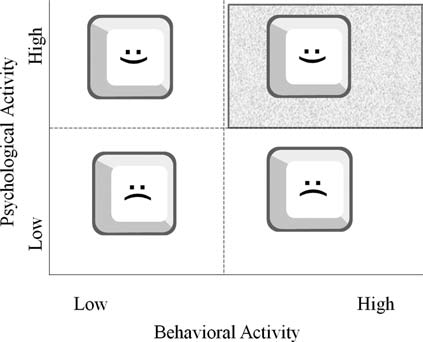 Clark, Ruth C., and Richard E. Mayer. E-learning and the science of instruction. John Wiley & Sons, 2016.
Visible Learning
Visible Learning
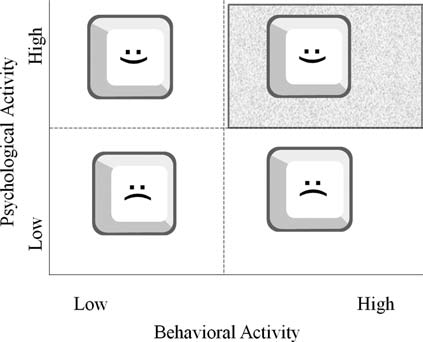 Clark, Ruth C., and Richard E. Mayer. E-learning and the science of instruction. John Wiley & Sons, 2016.
Further Reading
Cynthia Brame. Active Learning. Vanderbilt 
Freeman, Scott, et al. "Active learning increases student performance in science, engineering, and mathematics." Proceedings of the national academy of sciences 111.23 (2014): 8410-8415.
Ambrose, Susan A., et al. How learning works: Seven research-based principles for smart teaching. John Wiley & Sons, 2010.